背包九讲
河南省实验中学 黄笑凡
引入
https://www.luogu.com.cn/problem/P2871
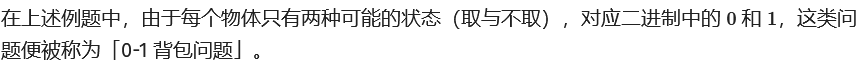 0-1 背包
0-1 背包
0-1 背包
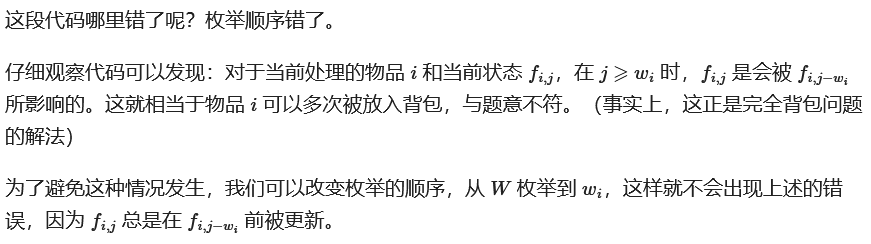 0-1 背包
因此实际核心代码为：
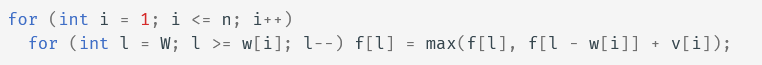 完全背包
完全背包
完全背包
https://www.luogu.com.cn/problem/P1616
多重背包
多重背包
多重背包
二进制分组优化
二进制分组优化
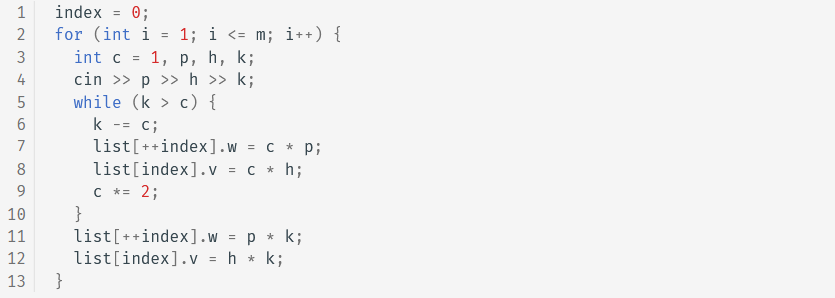 单调队列优化
单调队列优化
https://www.luogu.com.cn/problem/P1776
单调队列优化
混合背包
https://www.luogu.com.cn/problem/P1833
二维费用背包
二维费用背包
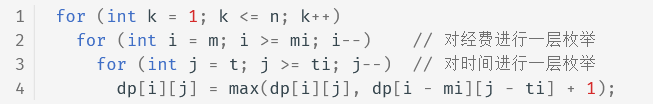 分组背包
https://www.luogu.com.cn/problem/P1757
分组背包
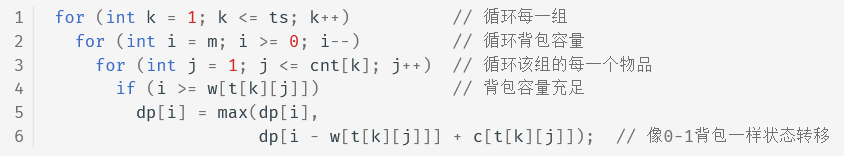 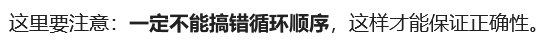 有依赖的背包
https://www.luogu.com.cn/problem/P1064
有依赖的背包
泛化物品的背包
https://www.cnblogs.com/shoshana-kong/p/17517825.html
小优化
输出方案
求方案数
求最优方案总数
求最优方案总数
求最优方案总数
背包的第 k 优解
https://acm.hdu.edu.cn/showproblem.php?pid=2639
谢谢！